26-1
These materials are by the Kongki Ka Project and are made available to you under the terms of the Creative Commons Attribution ShareAlike license 4.0.
You have permission to share and redistribute these materials in any format and to make reasonable revisions and adaptations of this translation, provided that:
You include the above licence and source information.
If you redistribute these materials or create derivatives, you must distribute your contributions under the same license as the original.
 
The Holy Bible, Berean Standard Bible, BSB is produced in cooperation with Bible Hub, Discovery Bible, OpenBible.com, and the Berean Bible Translation Committee. This text of God's Word has been dedicated to the public domain.
 
Hindi text is from Free Bibles India. This translation is made available under the terms of a Creative Commons Attribution-ShareAlike 4.0 International License.
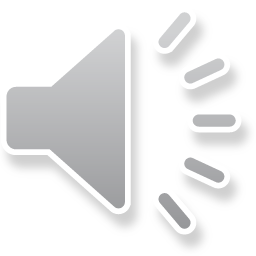 [Speaker Notes: Ch
26 Daniel
1. Daniel and friends eat vegetables – Daniel 1:1-21 (Center Top)
2. Nebuchadnezzar’s Statue dream – Daniel 2:1-49 (Left Top)
3. The furnace – Daniel 3:1-30 (Right Top)
4. Nebuchadnezzar’s Tree Dream – Daniel 4:1-37 (Right Bottom)
5. Handwriting on the wall – Daniel 5:1-31 (Center Bottom)
6. Daniel’s prayer life – Daniel 6:1-11 [Daniel 7-12 – Visions] (Left Bottom)
7. Lion’s den – Daniel 6:12-28 (Center)]
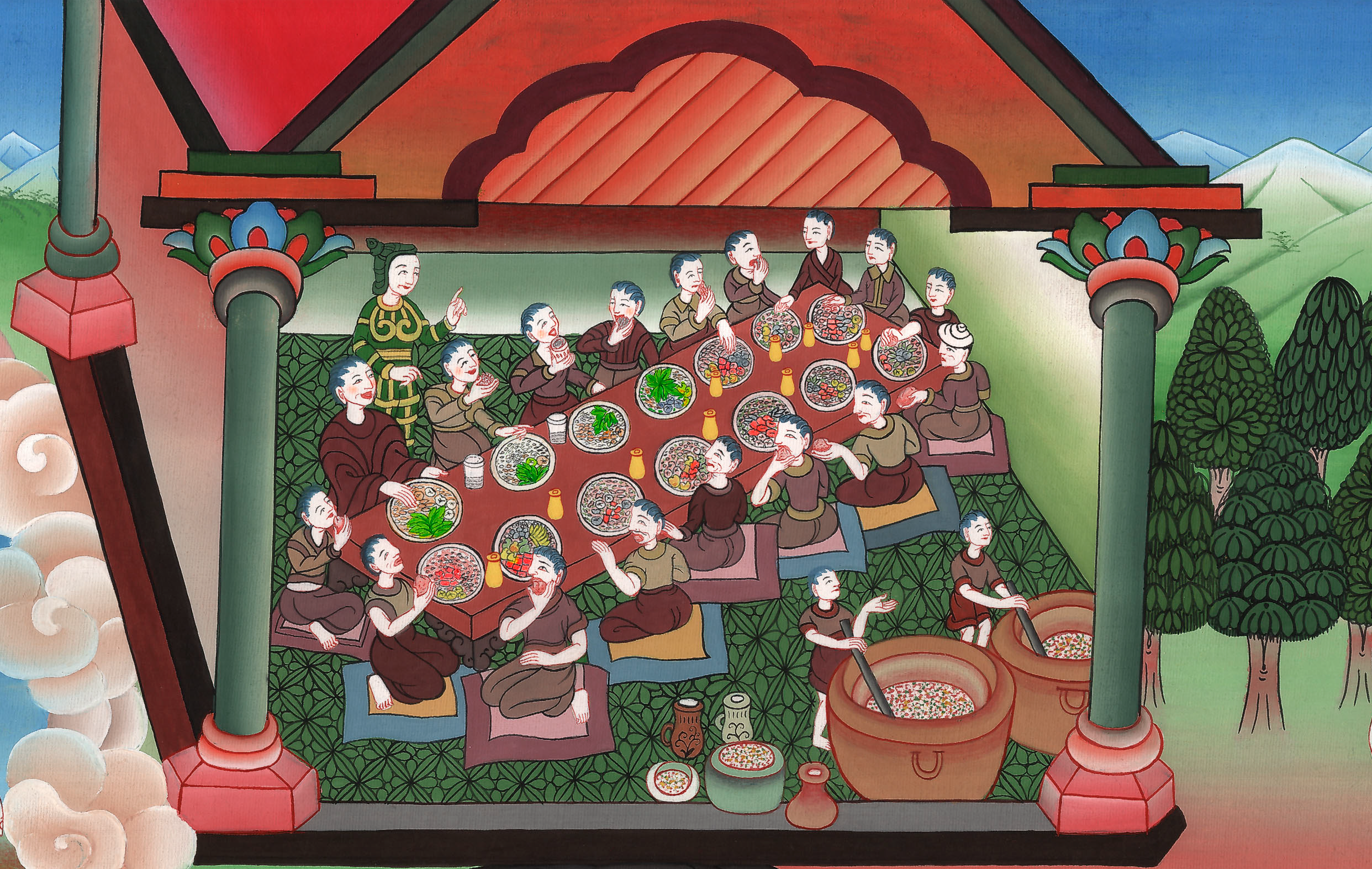 दानिय्येल और उसके दोस्त सब्जियाँ खाते हैं - दानिय्येल 1:1-21
This work is licensed under a Creative Commons Attribution-ShareAlike 4.0 International License
26 Daniel
Daniel and friends eat vegetables – Daniel 1:1-21
26 दानिय्येल 
दानिय्येल और उसके दोस्त सब्जियाँ खाते हैं - दानिय्येल 
 1:1-21
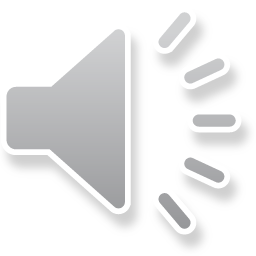 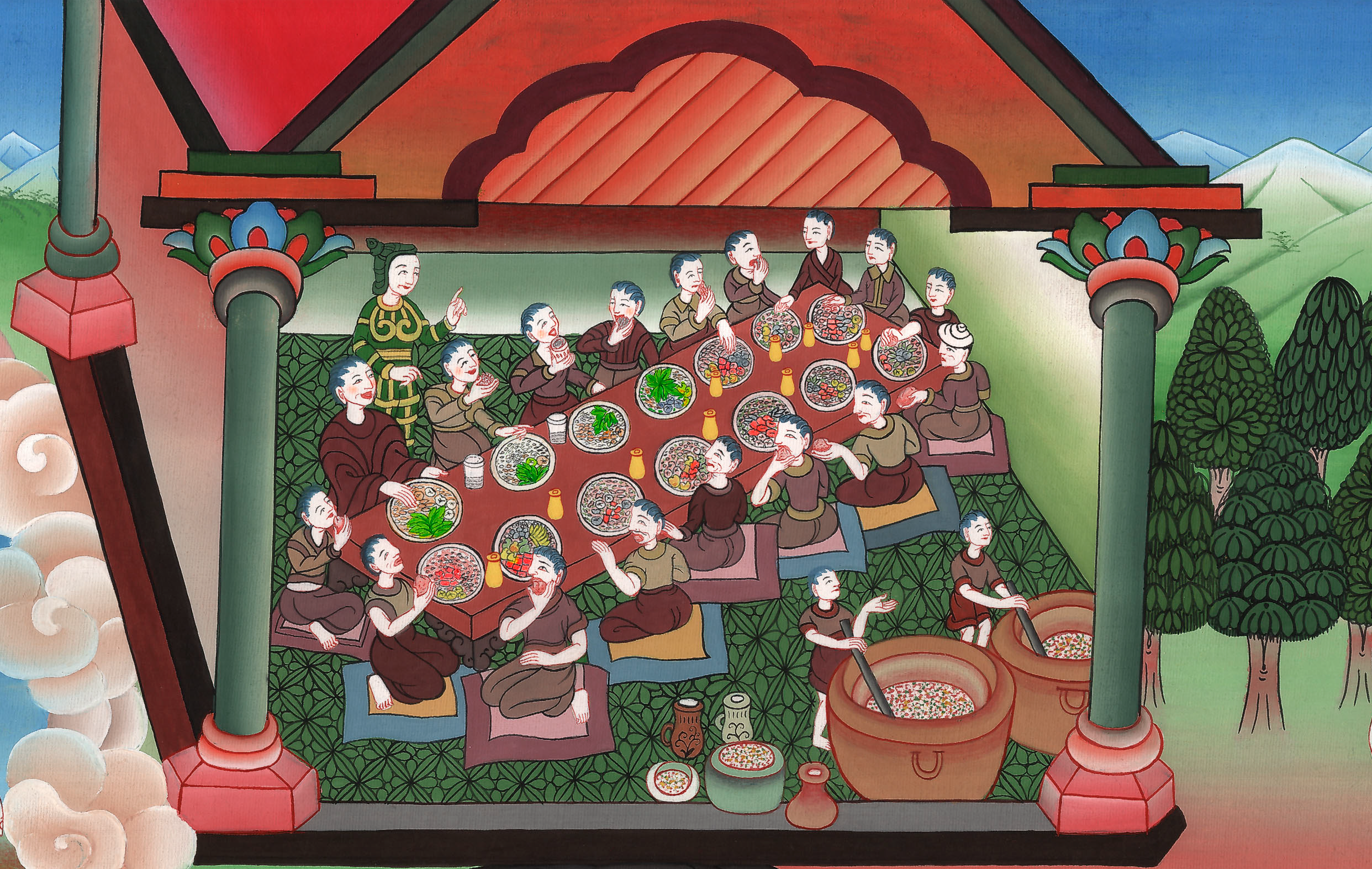 दानिय्येल और उसके दोस्त सब्जियाँ खाते हैं - दानिय्येल 1:1-21
1In the third year of the reign of Jehoiakim king of Judah, Nebuchadnezzar king of Babylon came to Jerusalem and besieged it.
1यहूदा के राजा यहोयाकीम के राज्य के तीसरे वर्ष में बाबेल के राजा नबूकदनेस्सर ने यरूशलेम पर चढ़ाई करके उसको घेर लियाa।
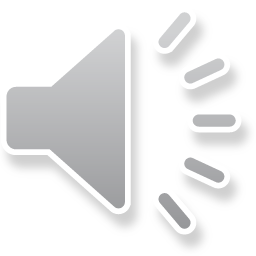 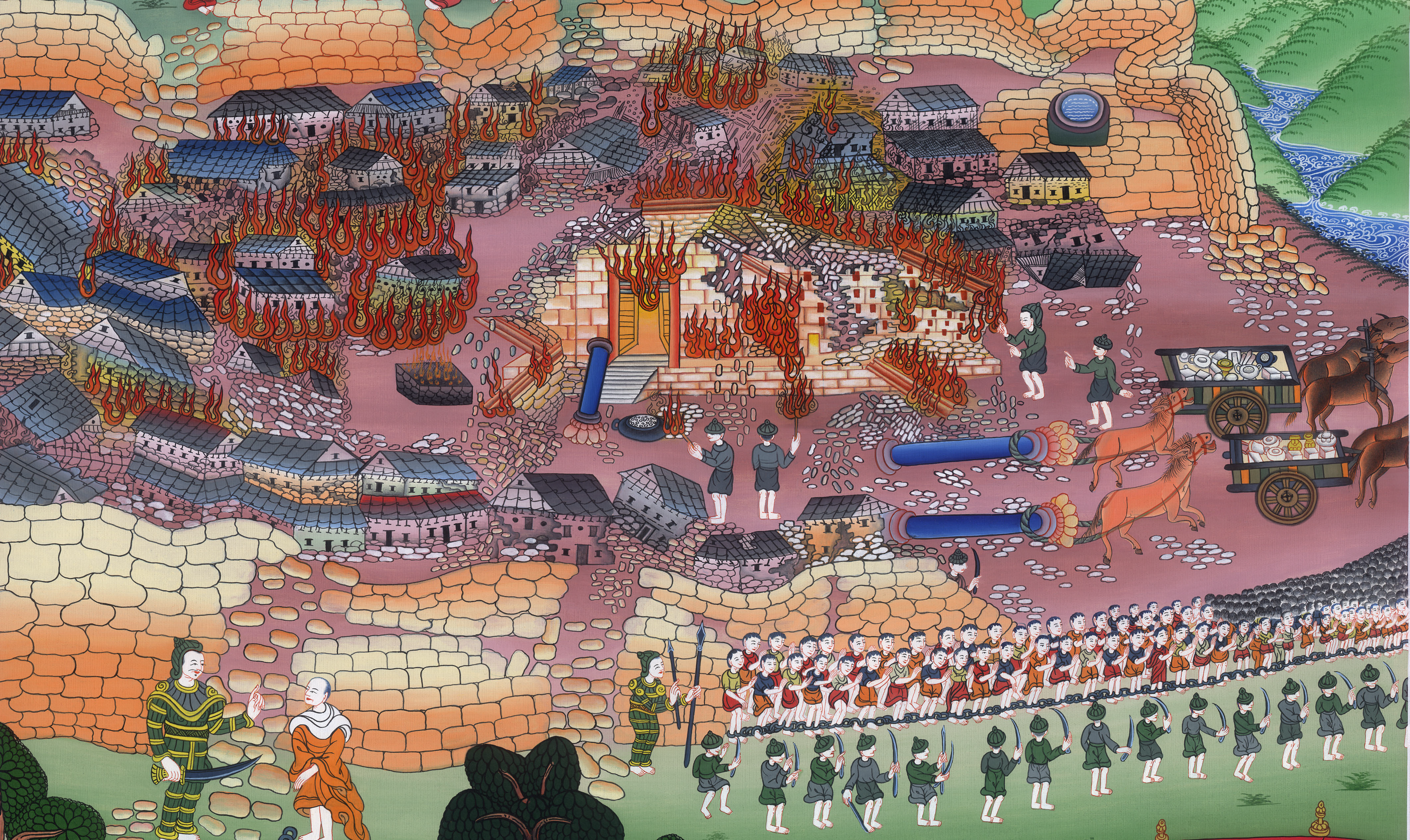 दानिय्येल 1:1
2And the Lord delivered into his hand Jehoiakim king of Judah, along with some of the articles from the house of God. He carried these off to the land of Shinar, to the house of his god, where he put them in the treasury of his god.
2 तब परमेश्वर ने यहूदा के राजा यहोयाकीम को परमेश्वर के भवन के कई पात्रों सहित उसके हाथ में कर दिया; और उसने उन पात्रों को शिनार देश में अपने देवता के मन्दिर में ले जाकर, अपने देवता के भण्डार में रख दिया।
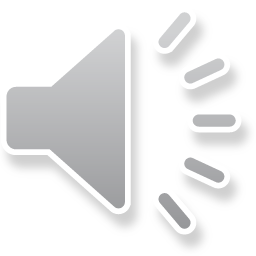 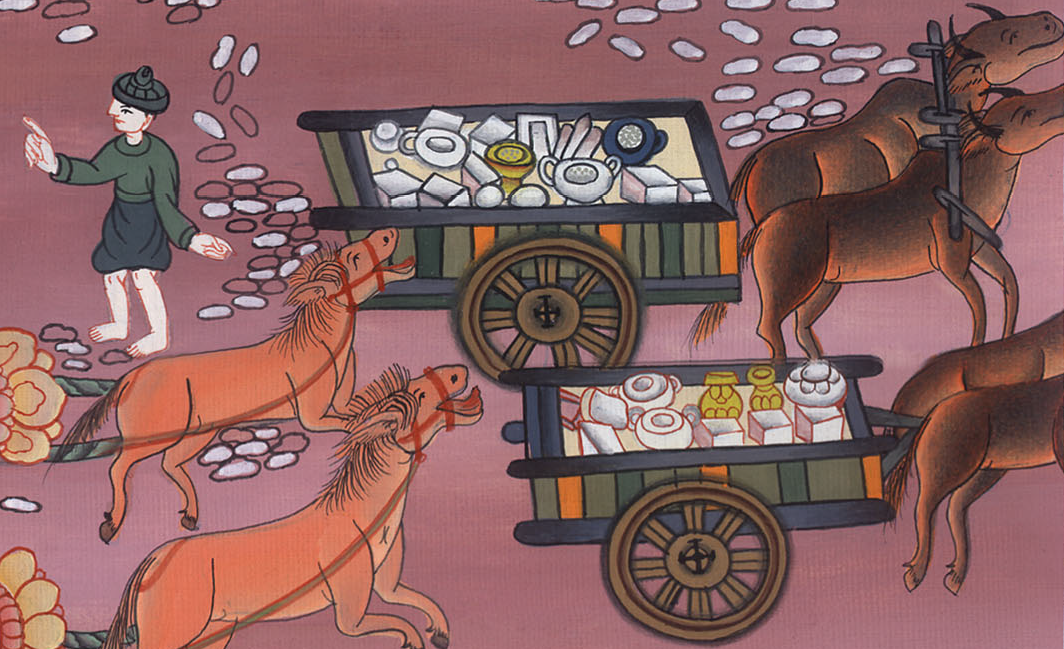 दानिय्येल 1:2
3Then the king ordered Ashpenaz, the chief of his court officials, to bring in some Israelites from the royal family  and the nobility—
3 तब उस राजा ने अपने खोजों के प्रधान अश्पनज को आज्ञा दी कि इस्राएली राजपुत्रों और प्रतिष्ठित पुरुषों में से ऐसे कई जवानों को ला,
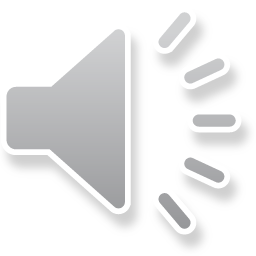 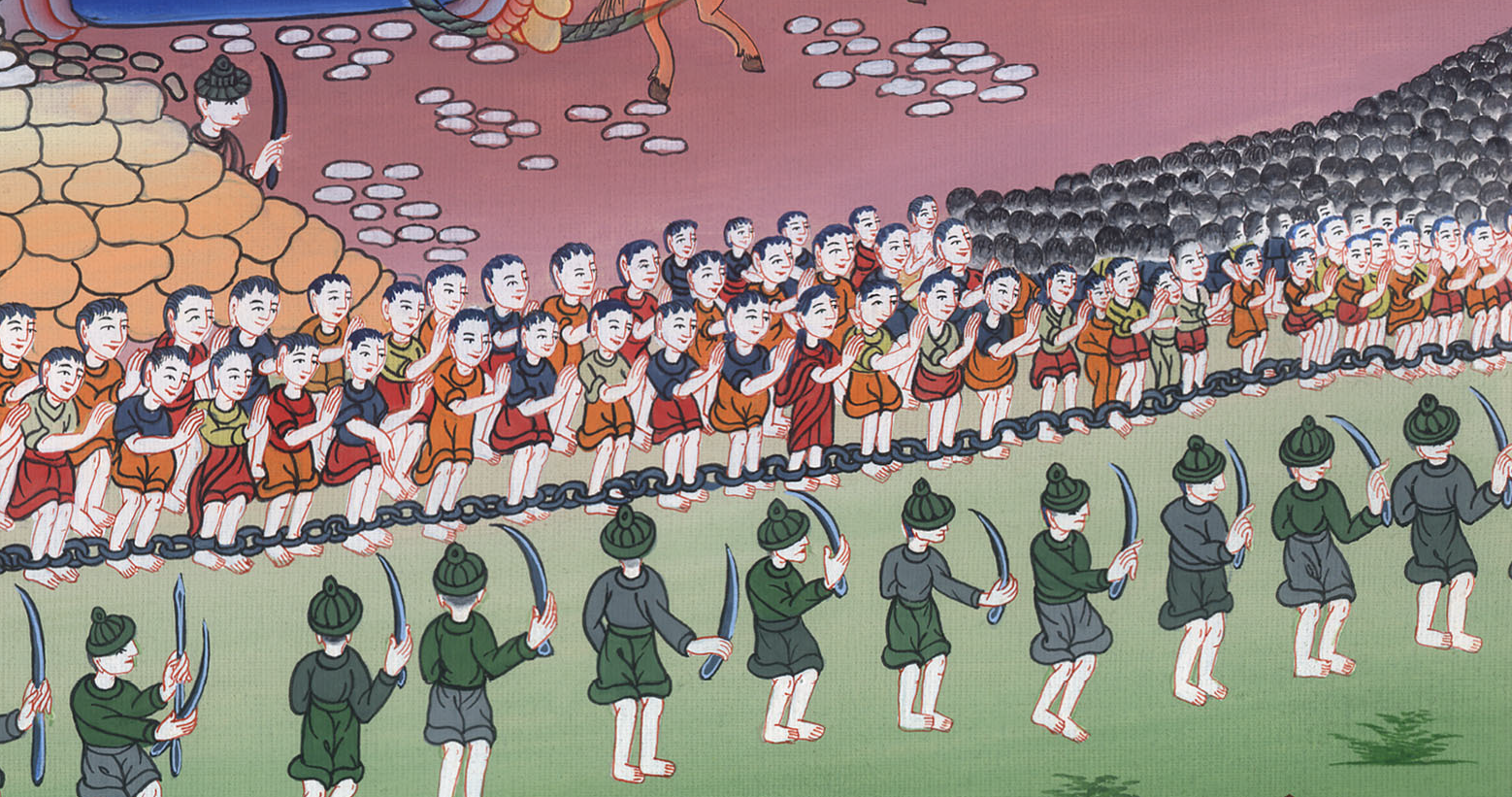 दानिय्येल 1:3
4young men without blemish, handsome, gifted in all wisdom, knowledgeable, quick to understand, and qualified to serve in the king’s palace—and to teach them the language and literature of the Chaldeans.
4 जो निर्दोष, सुन्दर और सब प्रकार की बुद्धि में प्रवीण, और ज्ञान में निपुण और विद्वान और राजभवन में हाजिर रहने के योग्य हों; और उन्हें कसदियों के शास्त्र और भाषा की शिक्षा दे।
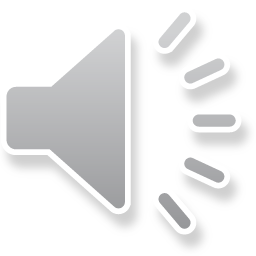 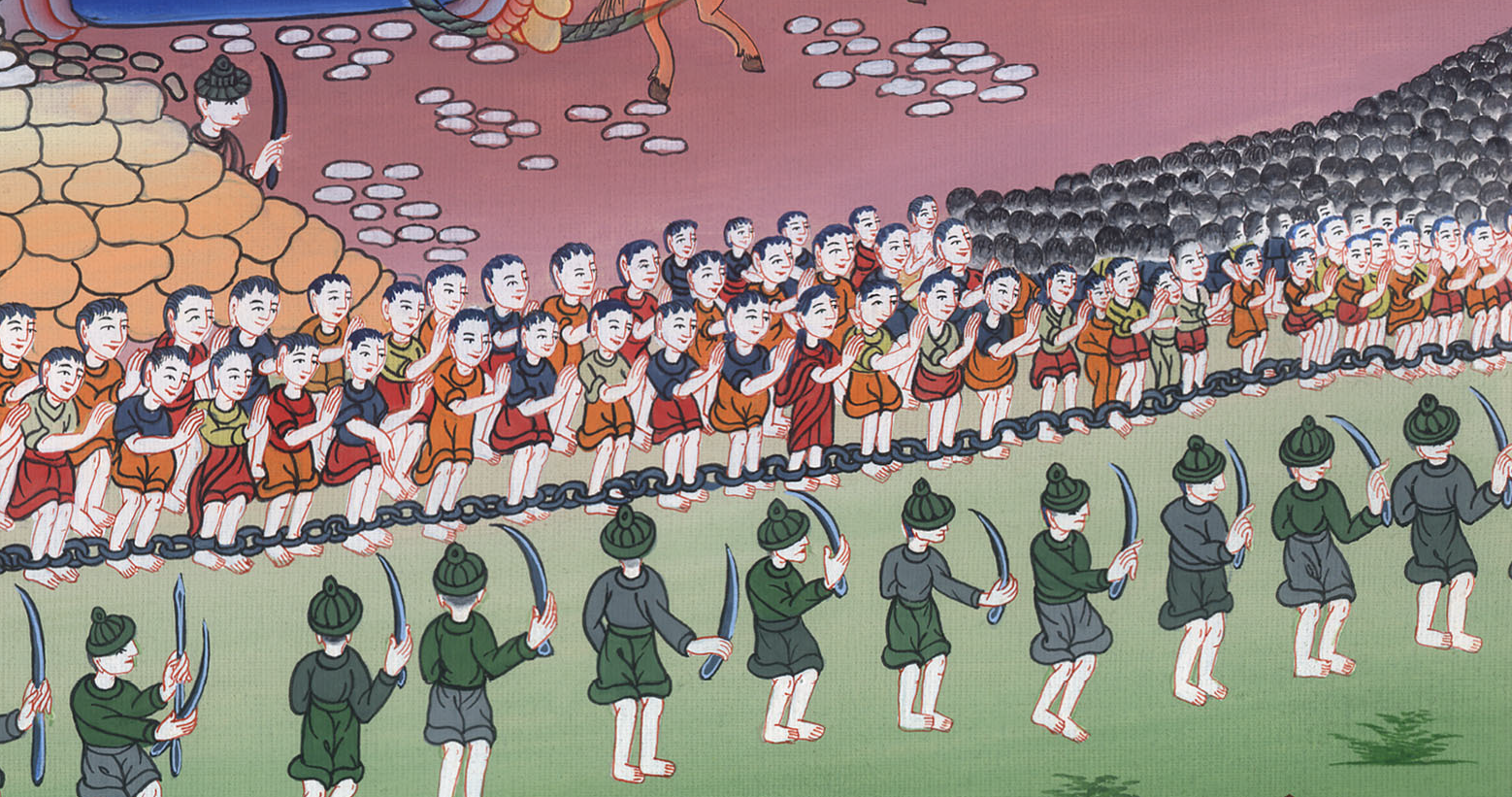 दानिय्येल 1:4
5The king assigned them daily provisions of the royal food and wine. They were to be trained for three years, after which they were to enter the king’s service.
5 और राजा ने आज्ञा दी कि उसके भोजन और पीने के दाखमधु में से उन्हें प्रतिदिन खाने-पीने को दिया जाए। इस प्रकार तीन वर्ष तक उनका पालन-पोषण होता रहे; तब उसके बाद वे राजा के सामने हाजिर किए जाएँ।
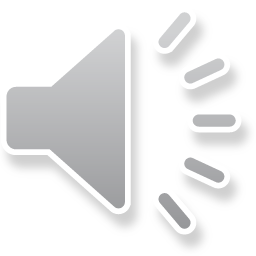 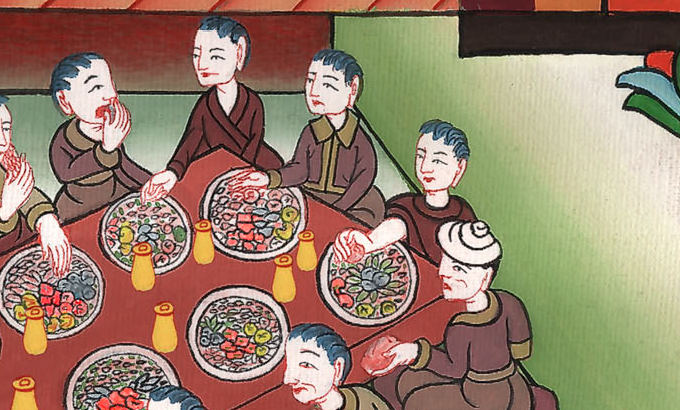 दानिय्येल 1:5
6Among these young men were some from Judah: Daniel, Hananiah, Mishael, and Azariah.
6 उनमें यहूदा की सन्तान से चुने हुए, दानिय्येल, हनन्याह, मीशाएल, और अजर्याह नामक यहूदी थे।
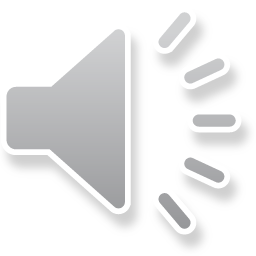 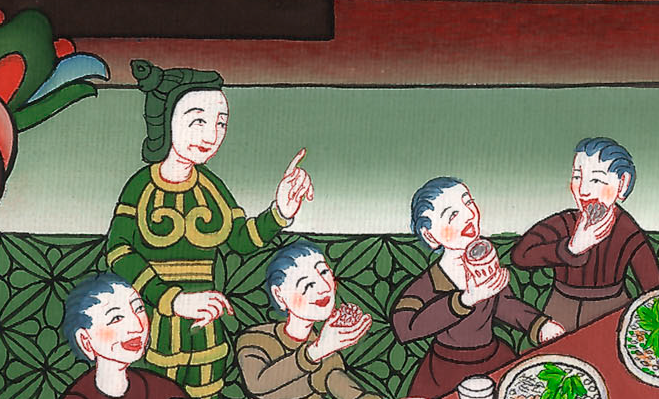 दानिय्येल 1:6
8But Daniel made up his mind that he would not defile himself with the king’s food or wine. So he asked the chief official for permission not to defile himself.
8 परन्तु दानिय्येल ने अपने मन में ठान लिया कि वह राजा का भोजन खाकर और उसका दाखमधु पीकर स्वयं को अपवित्र न होने देगाb; इसलिए उसने खोजों के प्रधान से विनती की, कि उसे अपवित्र न होने दे।
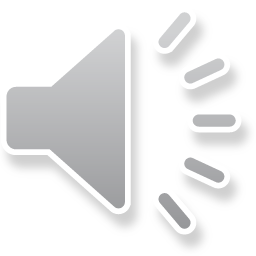 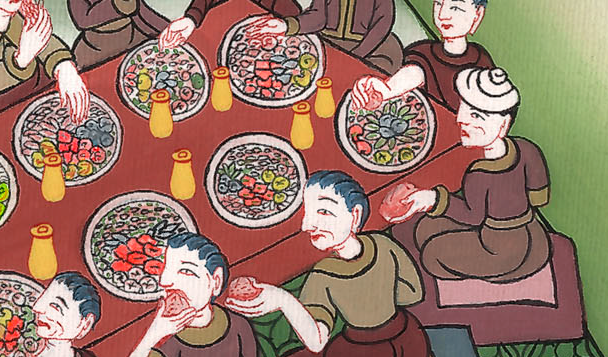 दानिय्येल 1:8
9Now God had granted Daniel favor and compassion from the chief official,
9 परमेश्वर ने खोजों के प्रधान के मन में दानिय्येल के प्रति कृपा और दया भर दी।
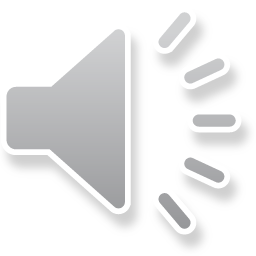 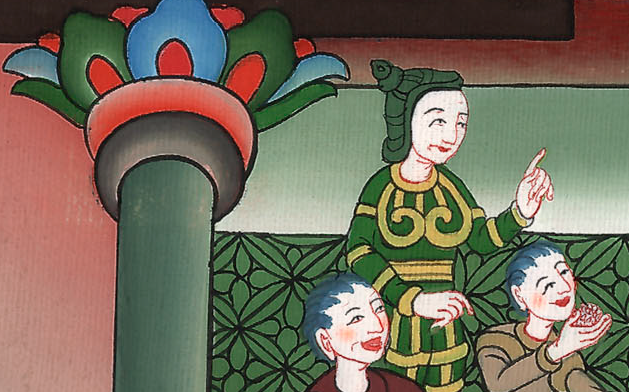 दानिय्येल 1:9
10but he said to Daniel, “I fear my lord the king, who has assigned your food and drink. For why should he see your faces looking thinner than those of the other young men your age? You would endanger my head before the king!”
10 और खोजों के प्रधान ने दानिय्येल से कहा, “मैं अपने स्वामी राजा से डरता हूँ, क्योंकि तुम्हारा खाना-पीना उसी ने ठहराया है, कहीं ऐसा न हो कि वह तेरा मुँह तेरे संगी जवानों से उतरा हुआ और उदास देखे और तुम मेरा सिर राजा के सामने जोखिम में डालो।”
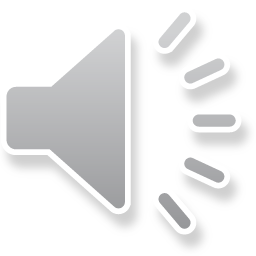 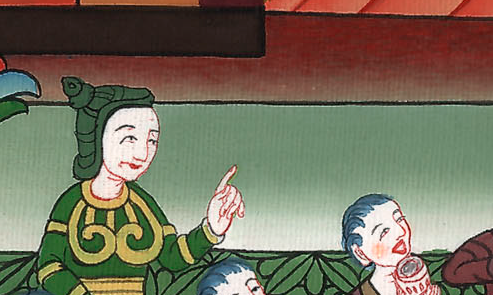 दानिय्येल 1:10
11Then Daniel said to the steward whom the chief official had appointed over Daniel, Hananiah, Mishael, and Azariah,
11 तब दानिय्येल ने उस मुखिए से, जिसको खोजों के प्रधान ने दानिय्येल, हनन्याह, मीशाएल, और अजर्याह के ऊपर देख-भाल करने के लिये नियुक्त किया था, कहा,
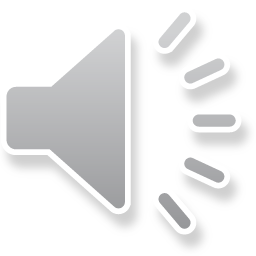 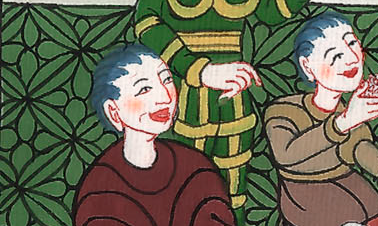 दानिय्येल 1:11
12“Please test your servants for ten days. Let us be given only vegetables to eat and water to drink.
12 “मैं तुझ से विनती करता हूँ, अपने दासों को दस दिन तक जाँच, हमारे खाने के लिये साग-पात और पीने के लिये पानी ही दिया जाए।
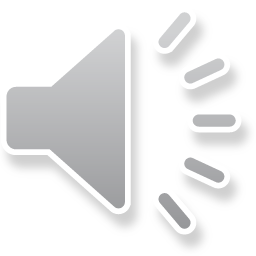 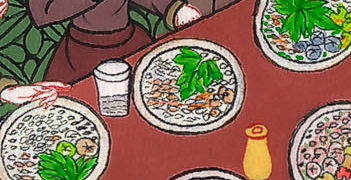 दानिय्येल 1:12
13Then compare our appearances with those of the young men who are eating the royal food, and deal with your servants according to what you see.”
13 फिर दस दिन के बाद हमारे मुँह और जो जवान राजा का भोजन खाते हैं उनके मुँह को देख; और जैसा तुझे देख पड़े, उसी के अनुसार अपने दासों से व्यवहार करना।”
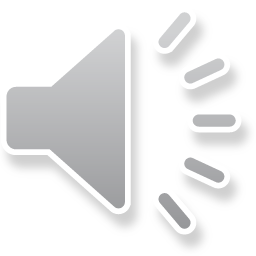 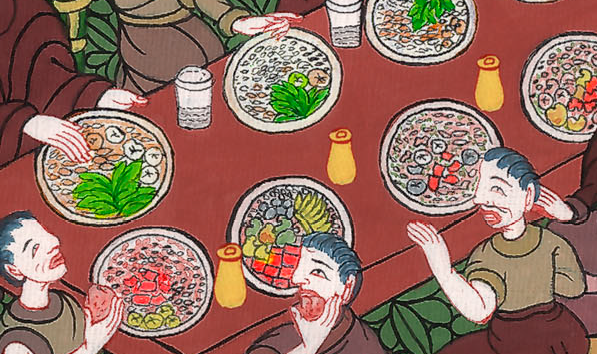 दानिय्येल 1:13
15And at the end of ten days, they looked healthier and better nourished than all the young men who were eating the king’s food.
15 दस दिन के बाद उनके मुँह राजा के भोजन के खानेवाले सब जवानों से अधिक अच्छे और चिकने देख पड़े।
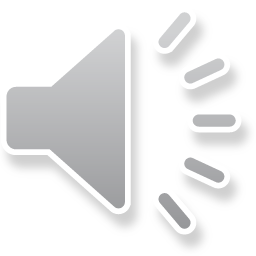 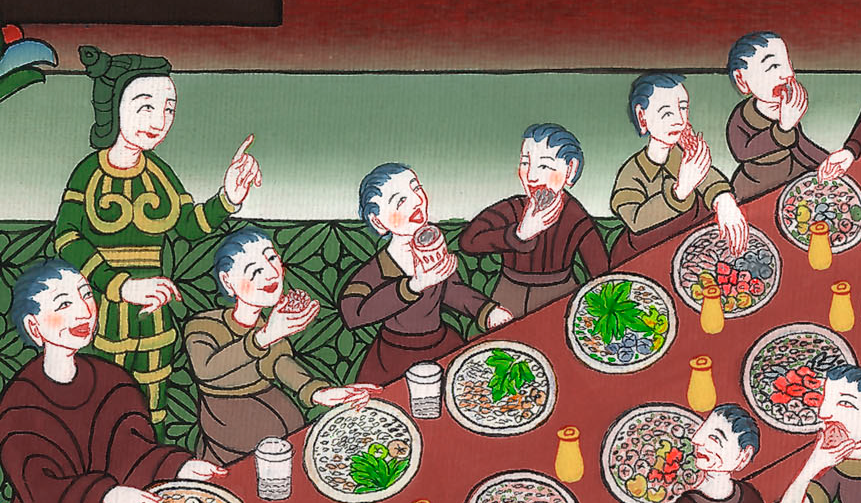 दानिय्येल 1:15
16So the steward continued to withhold their choice food and the wine they were to drink, and he gave them vegetables instead.
16 तब वह मुखिया उनका भोजन और उनके पीने के लिये ठहराया हुआ दाखमधु दोनों छुड़ाकर, उनको साग-पात देने लगा।
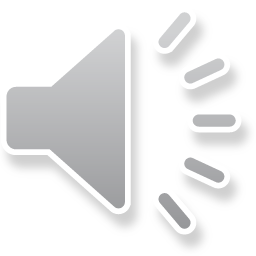 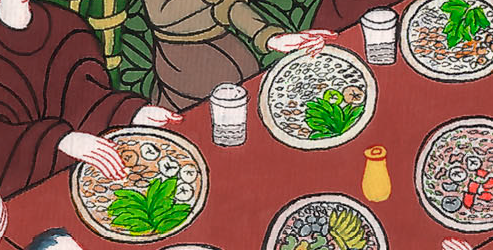 दानिय्येल 1:16
17To these four young men God gave knowledge and understanding in every kind of literature and wisdom. And Daniel had insight into all kinds of visions and dreams.
17 और परमेश्वर ने उन चारों जवानों को सब शास्त्रों, और सब प्रकार की विद्याओं में बुद्धिमानी और प्रवीणता दी; और दानिय्येल सब प्रकार के दर्शन और स्वप्न के अर्थ का ज्ञानी हो गया।
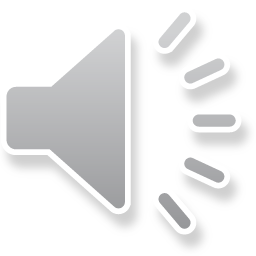 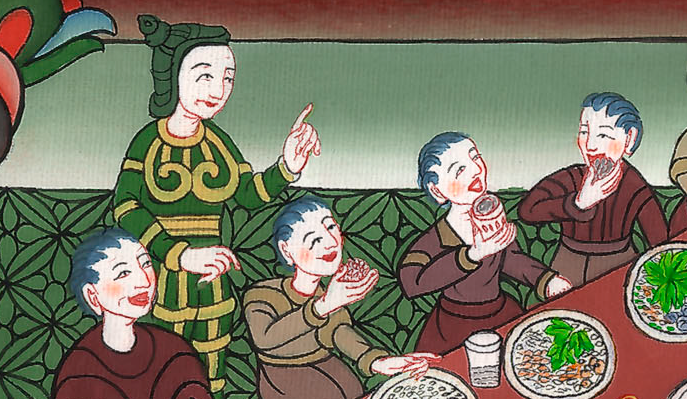 दानिय्येल 1:17
18Now at the end of the time specified by the king, the chief official presented them to Nebuchadnezzar.
18 तब जितने दिन के बाद नबूकदनेस्सर राजा ने जवानों को भीतर ले आने की आज्ञा दी थी, उतने दिनों के बीतने पर खोजों का प्रधान उन्हें उसके सामने ले गयाc।
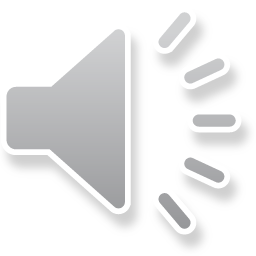 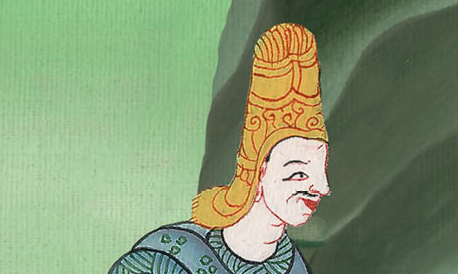 दानिय्येल 1:18
19And the king spoke with them, and among all the young men he found no one equal to Daniel, Hananiah, Mishael, and Azariah. So they entered the king’s service.
19 और राजा उनसे बातचीत करने लगा; और दानिय्येल, हनन्याह, मीशाएल, और अजर्याह के तुल्य उन सब में से कोई न ठहरा; इसलिए वे राजा के सम्मुख हाजिर रहने लगे।
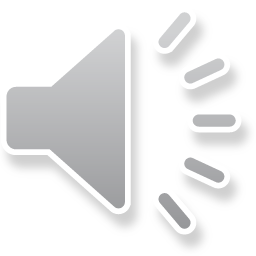 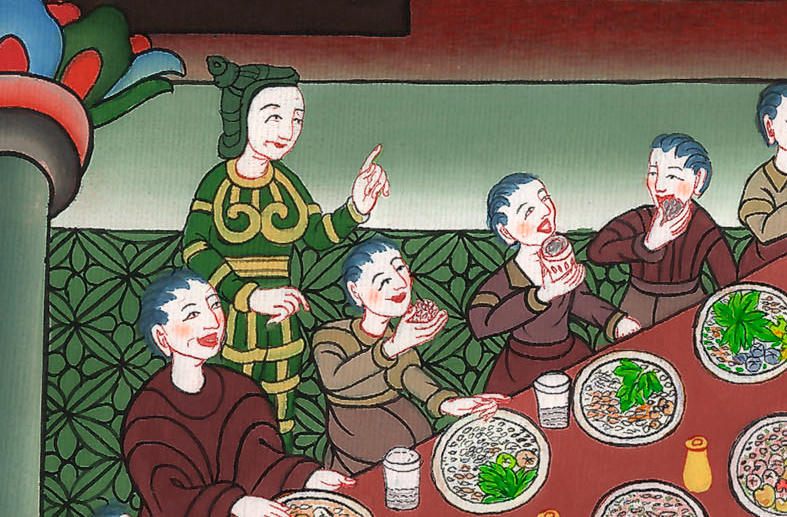 दानिय्येल 1:19
20In every matter of wisdom and understanding about which the king consulted them, he found them ten times better than all the magicians and enchanters in his entire kingdom.
20 और बुद्धि और हर प्रकार की समझ के विषय में जो कुछ राजा उनसे पूछता था उसमें वे राज्य भर के सब ज्योतिषियों और तंत्रियों से दसगुणे निपुण ठहरते थे।
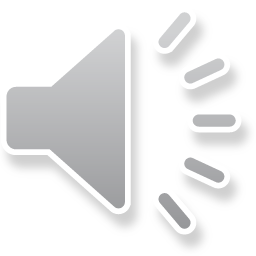 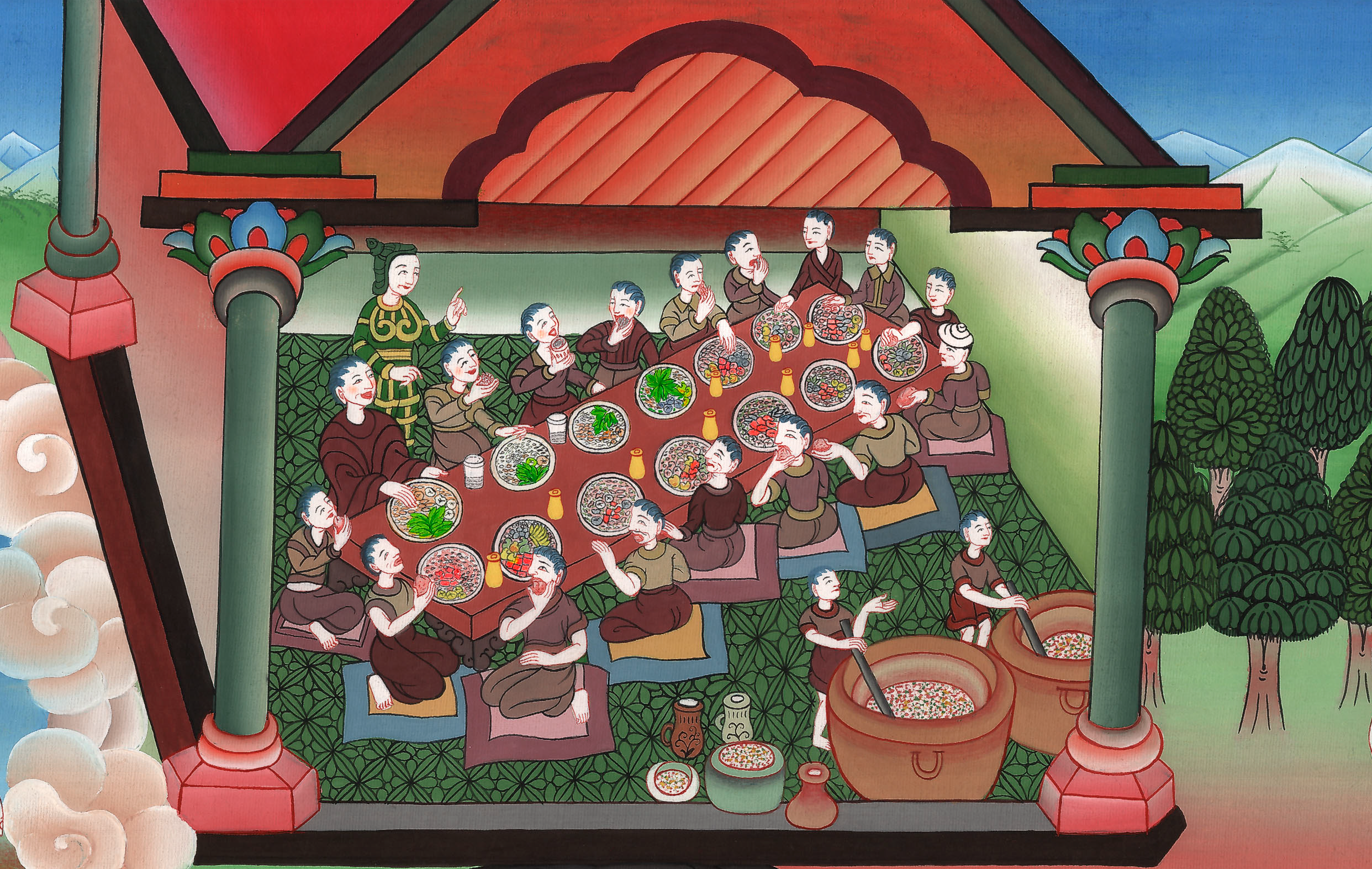 दानिय्येल 1:20